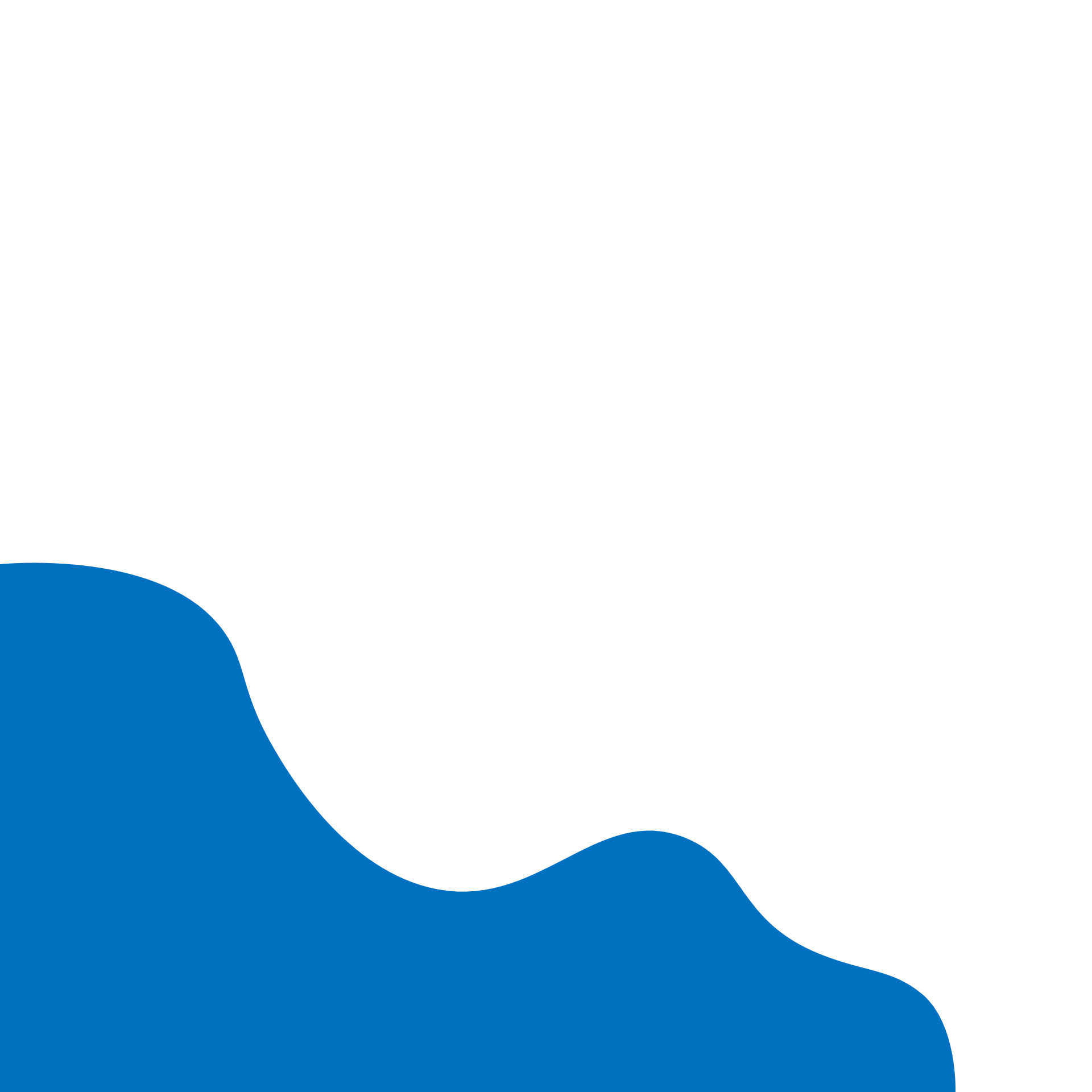 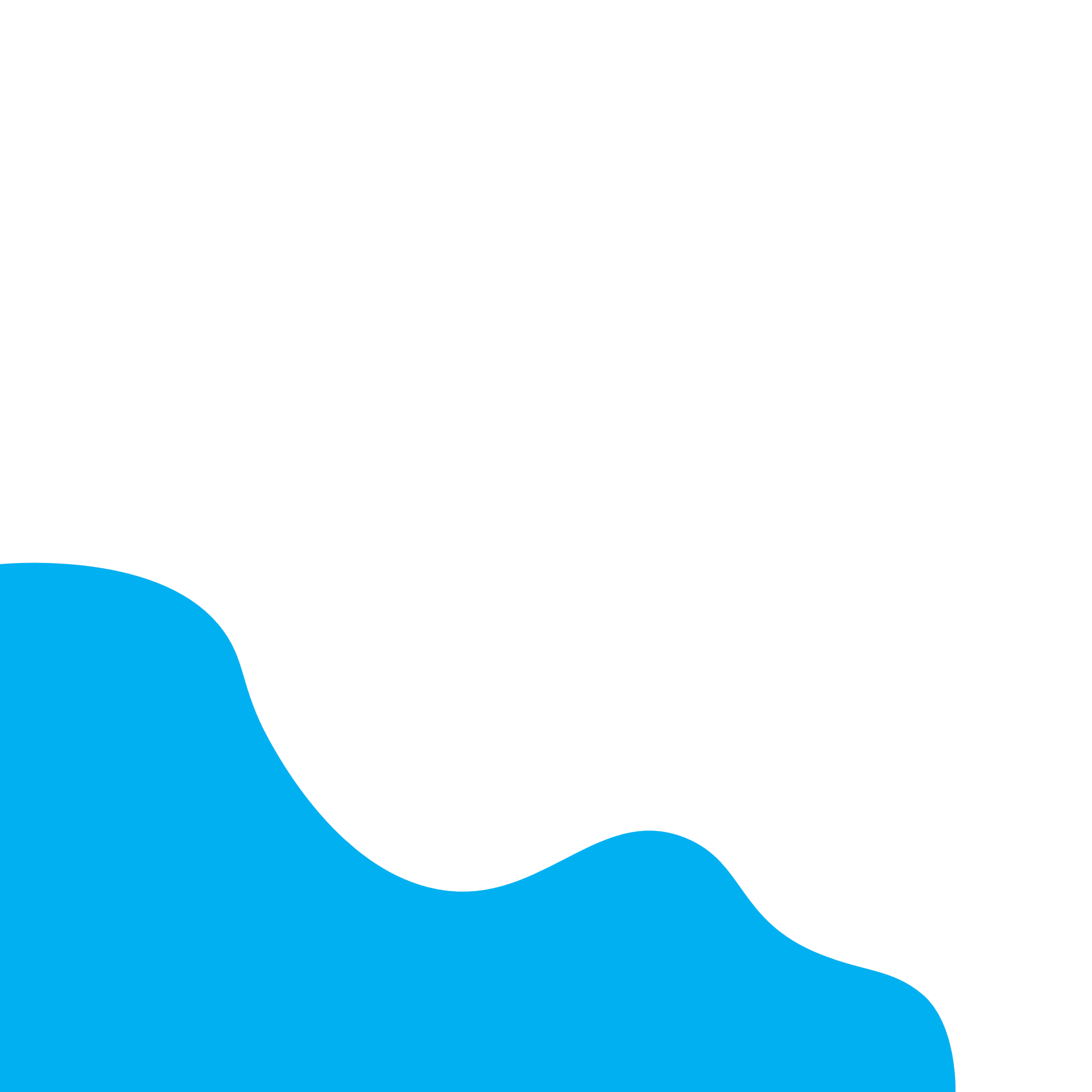 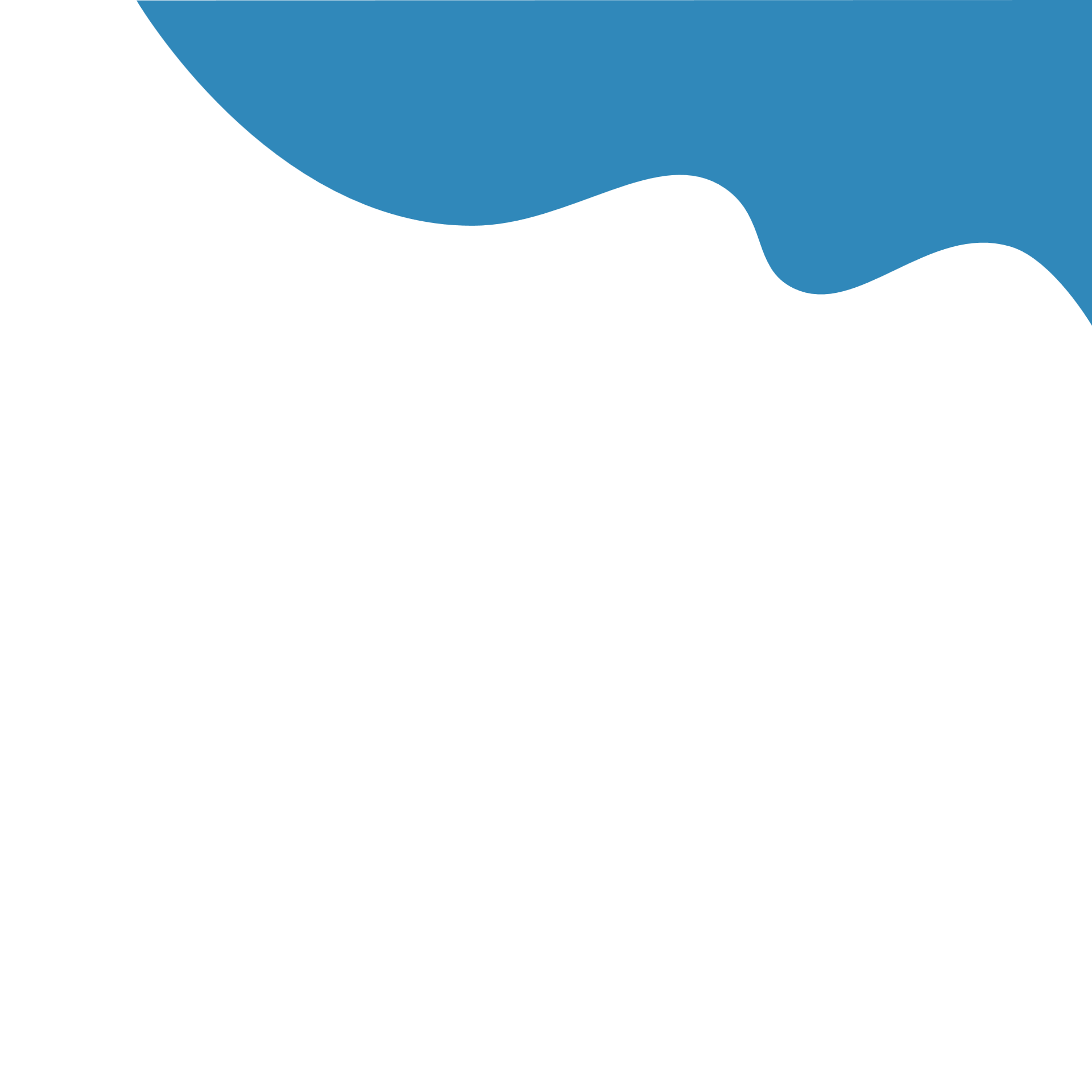 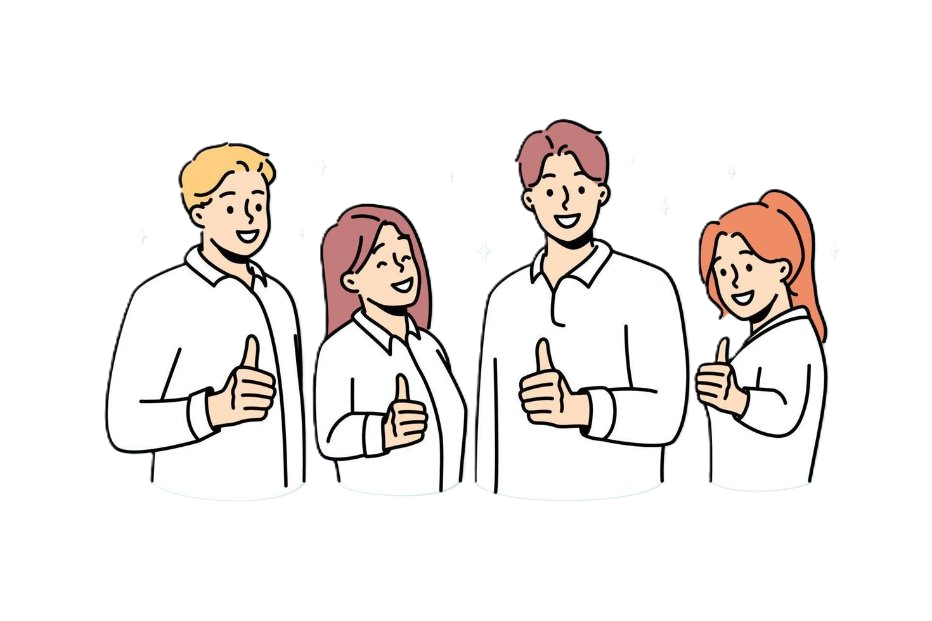 Sanofi at a Glance
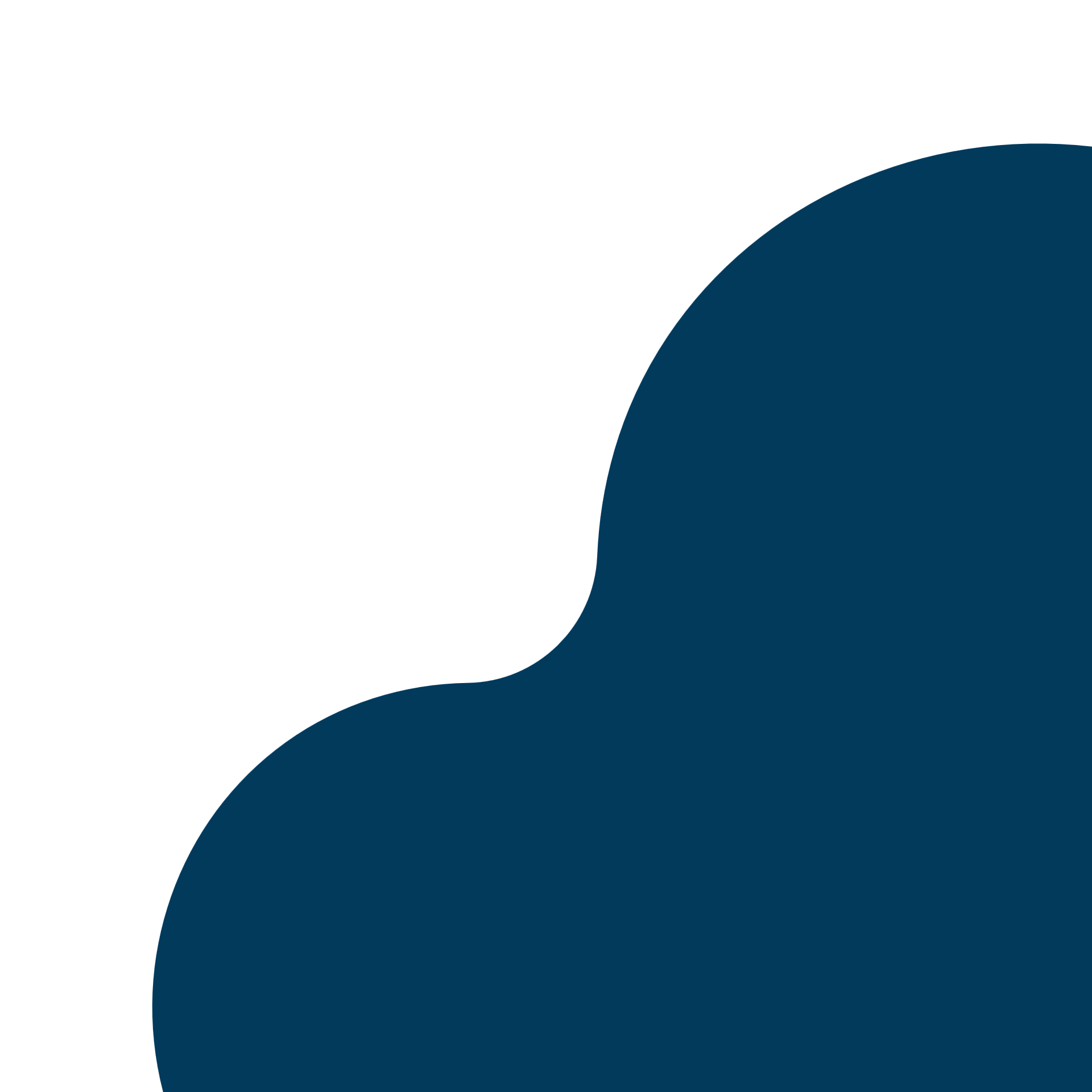 LUDWING S ESTRADA
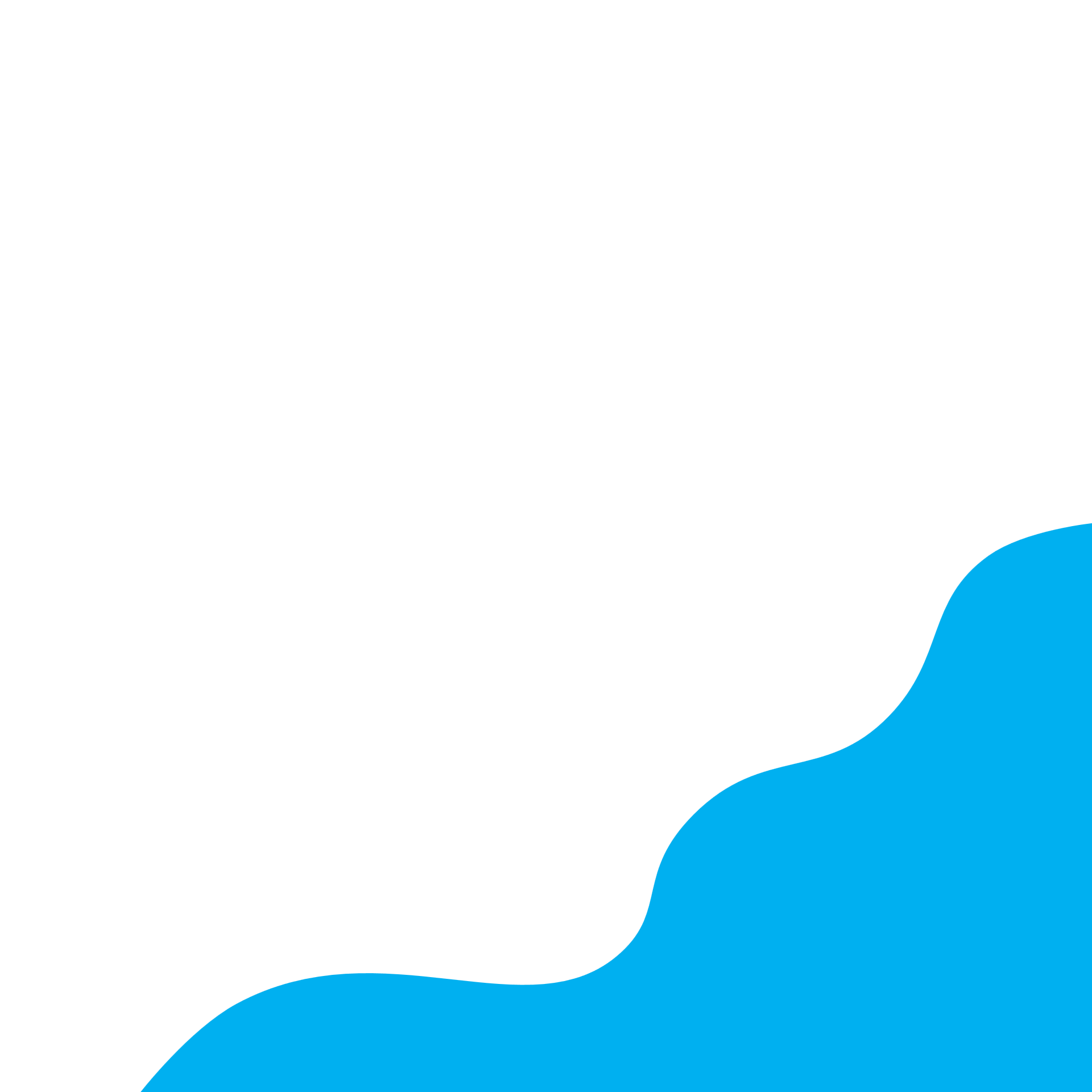 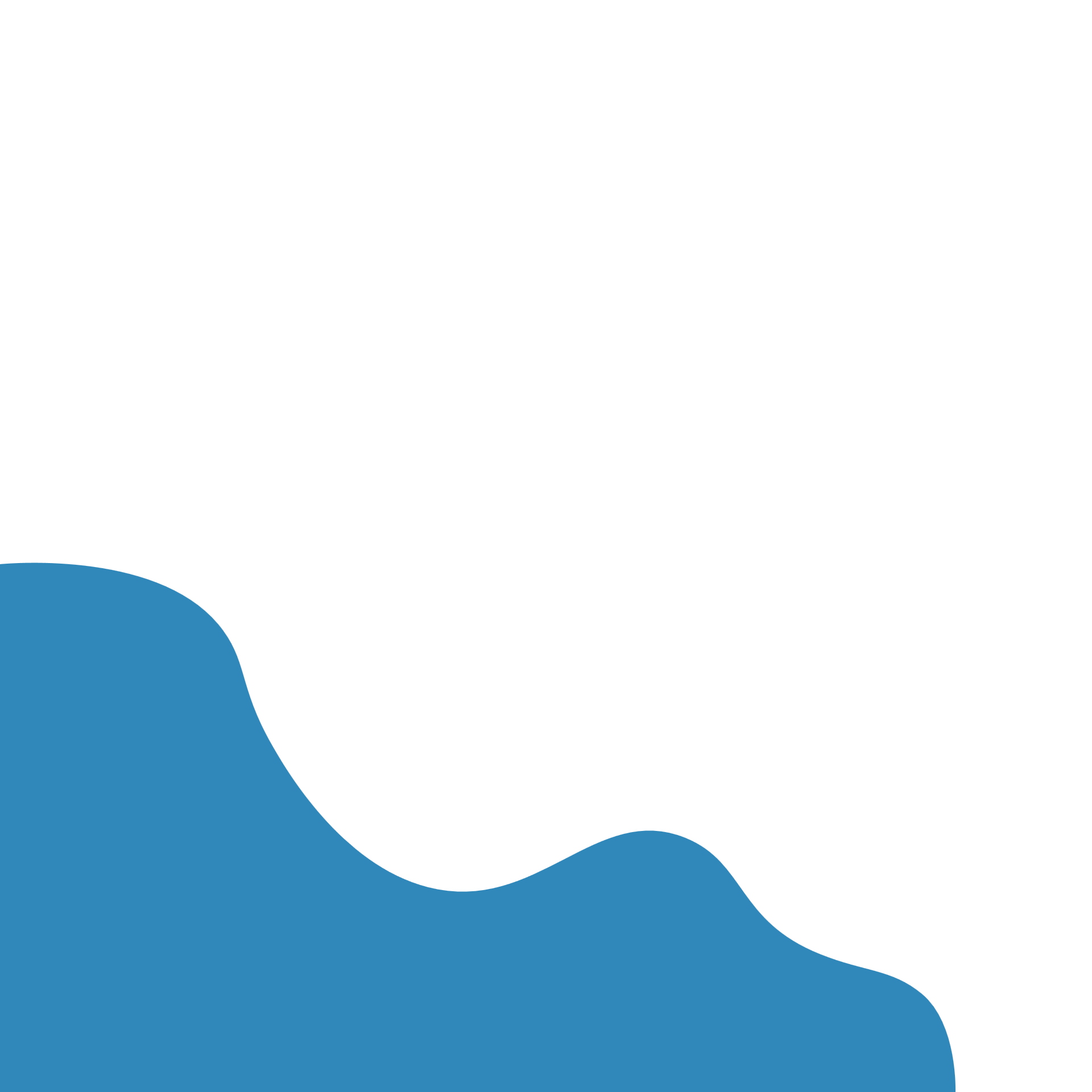 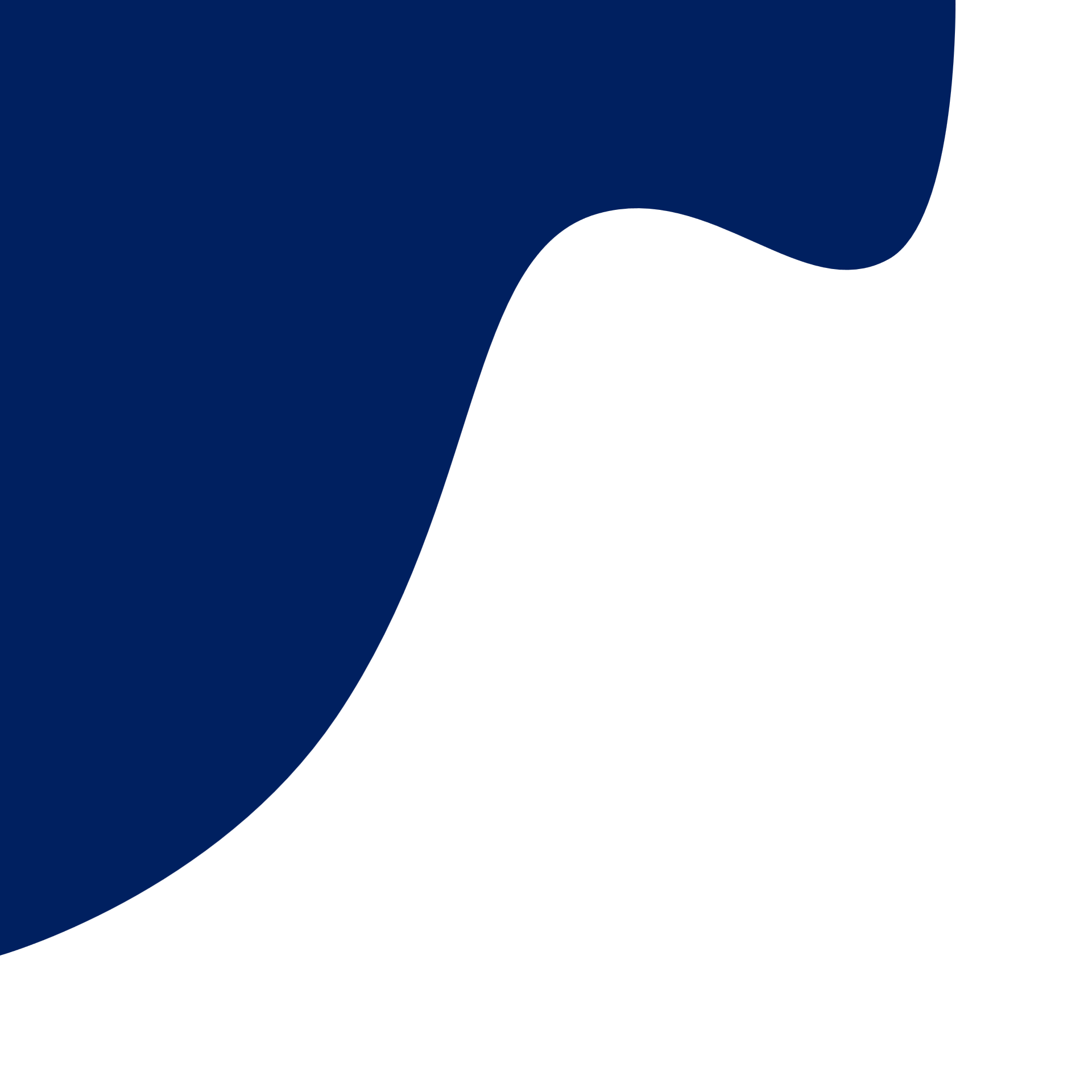 Empowering Life
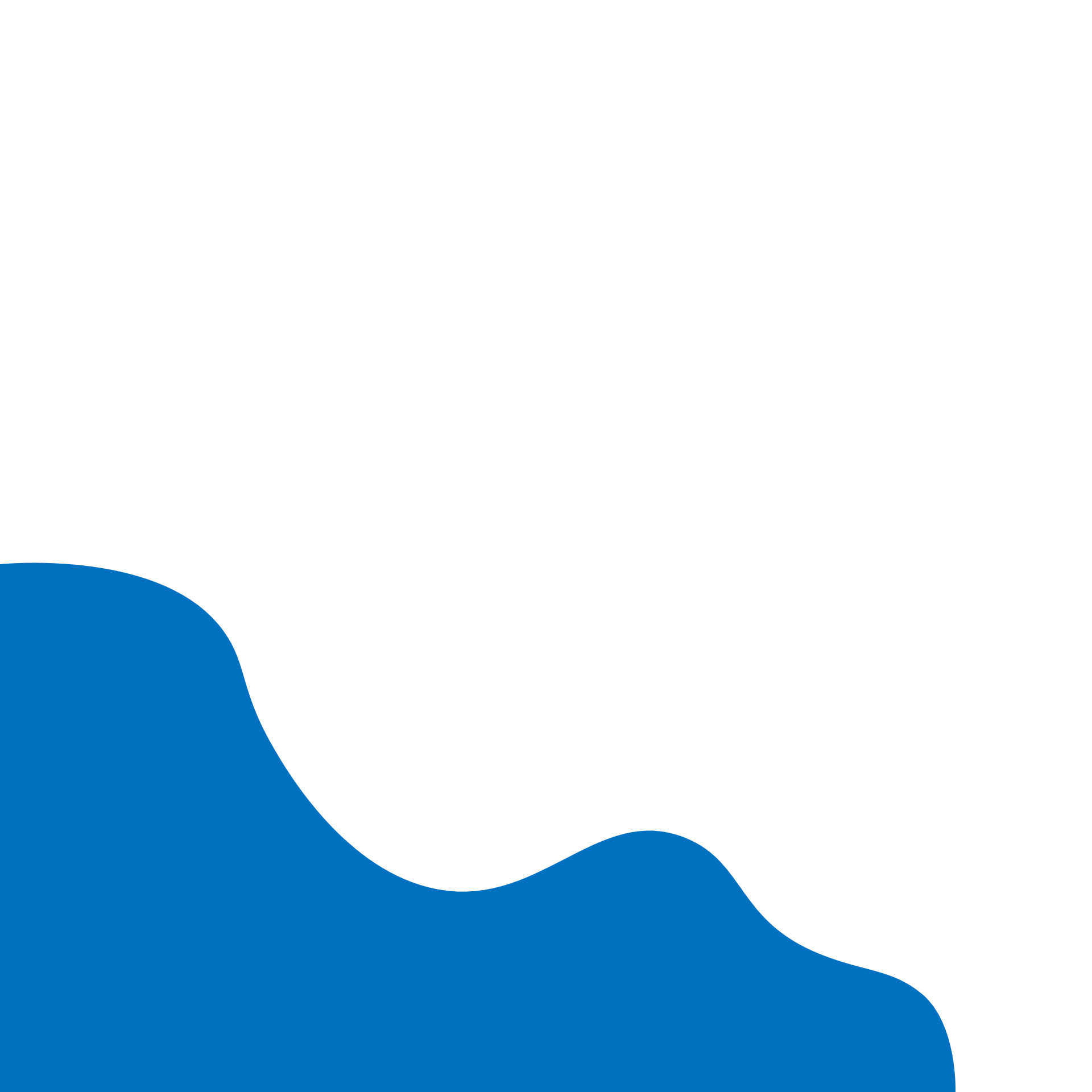 What is Sanofi?
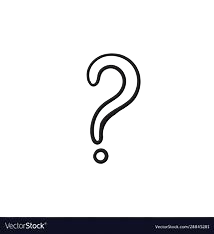 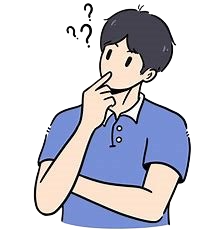 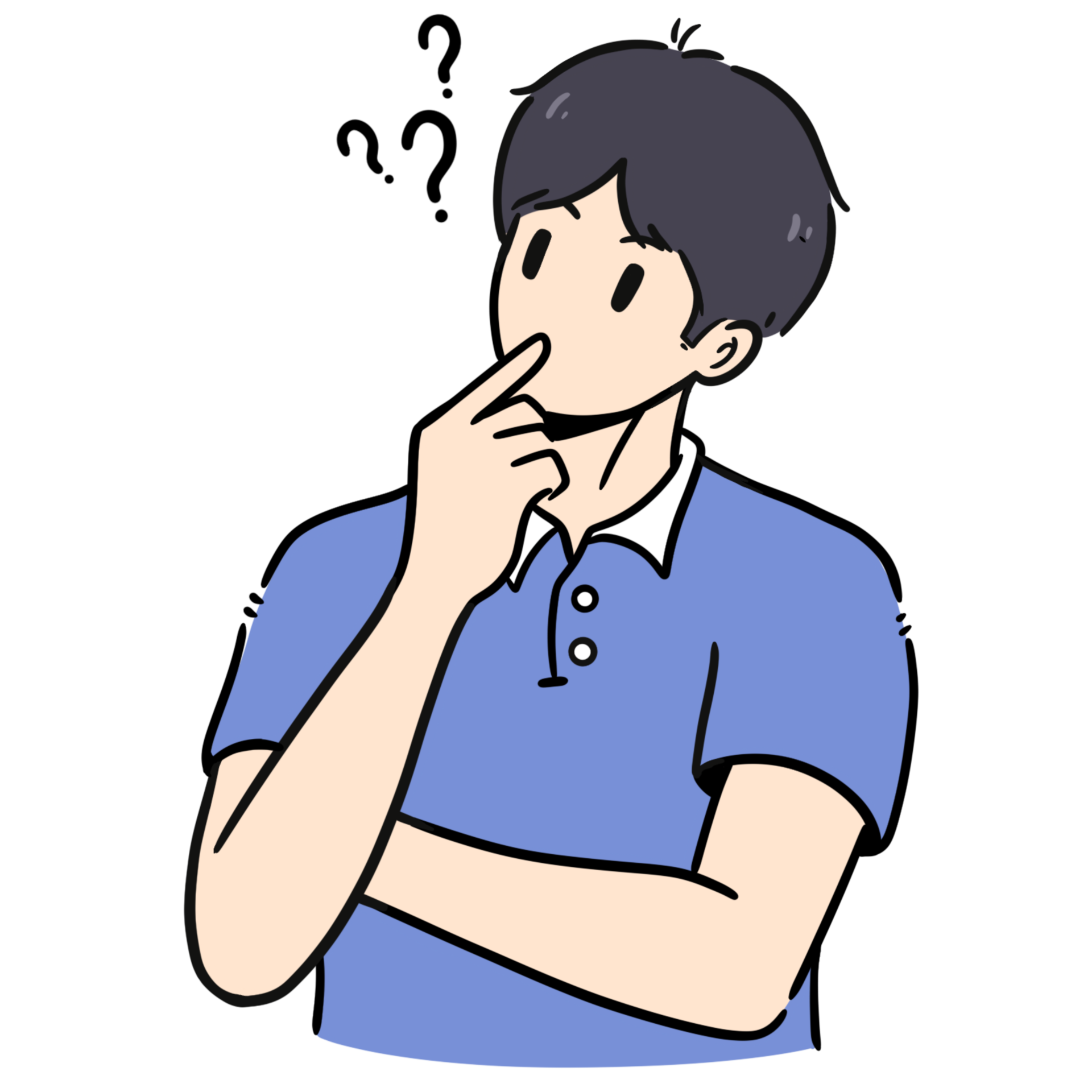 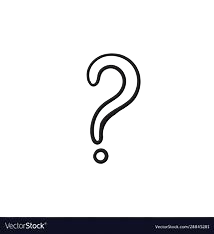 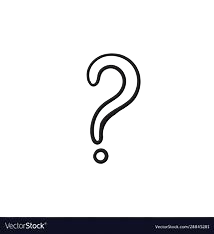 Sanofi is a global healthcare company focusing on blending cutting-edge science with global health impact, by providing valuable innovations to improving health and developing a better world for millions.
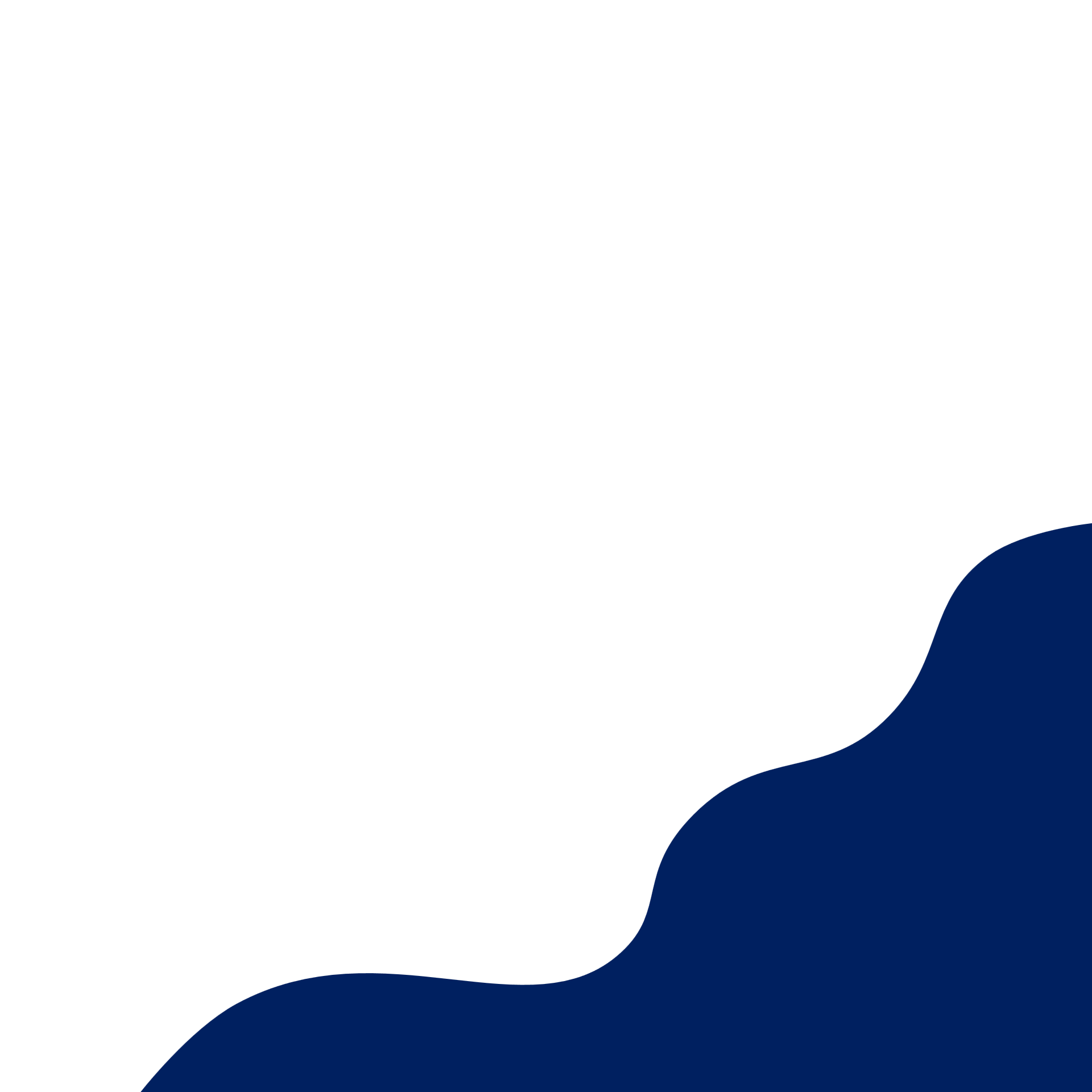 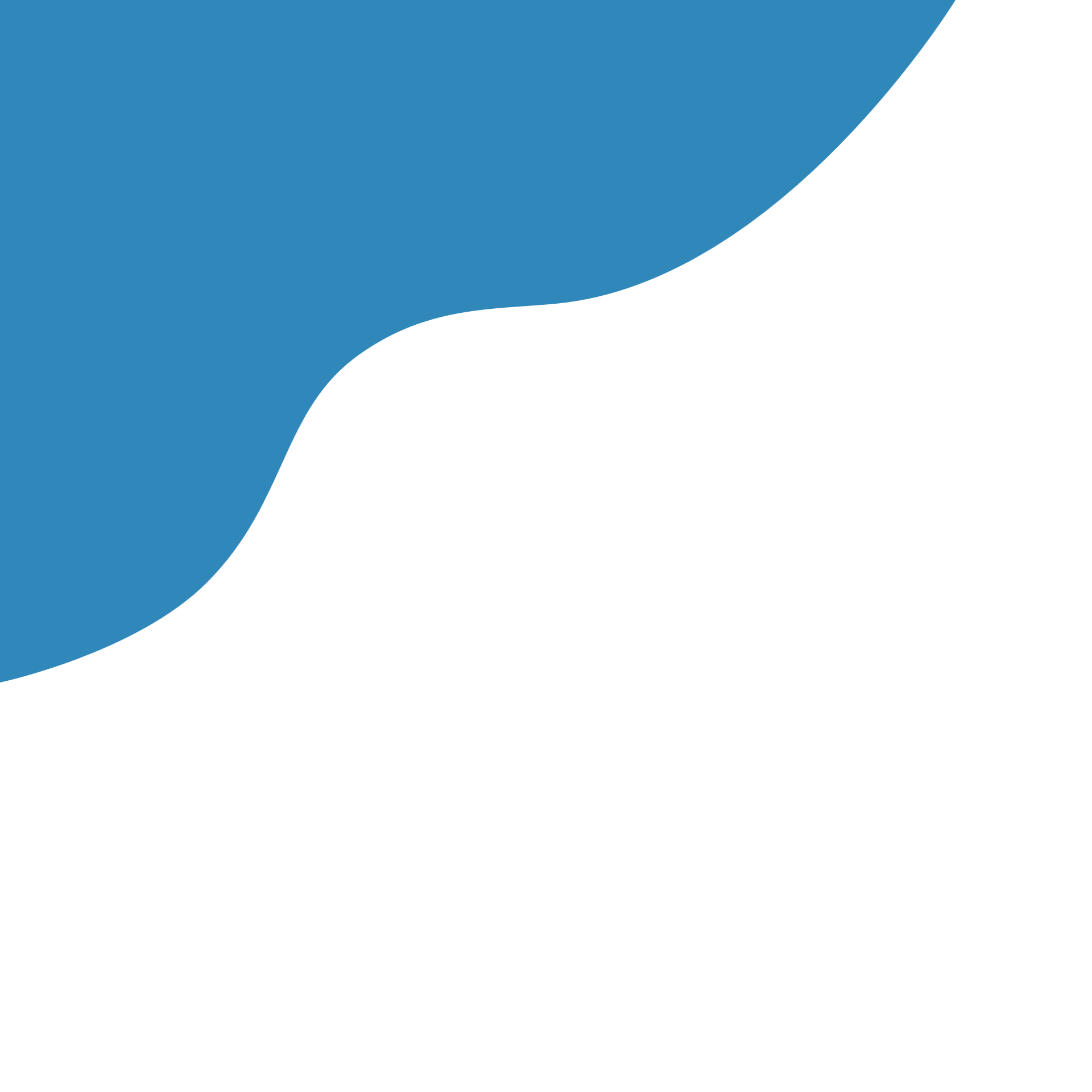 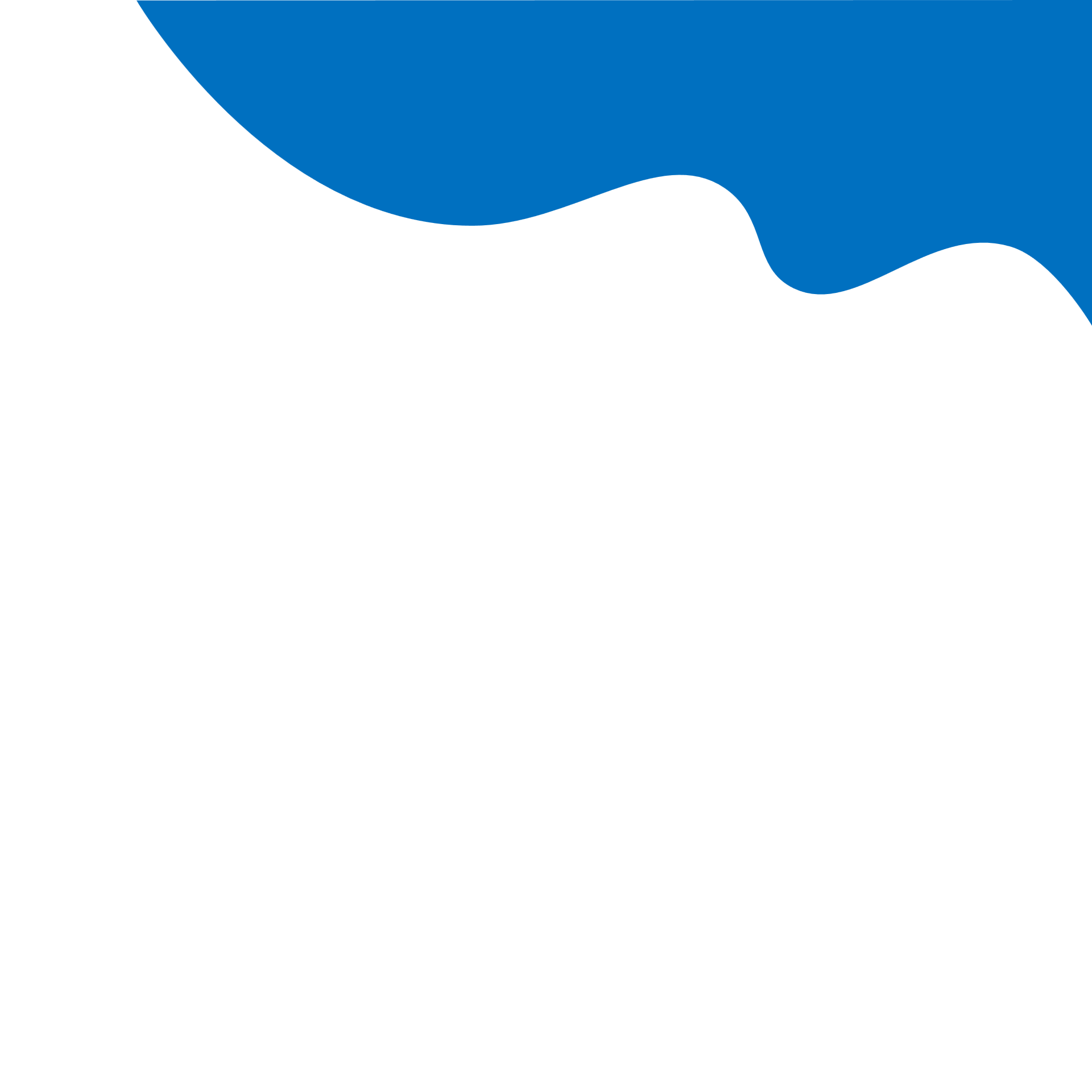 Innovations in Patient Care
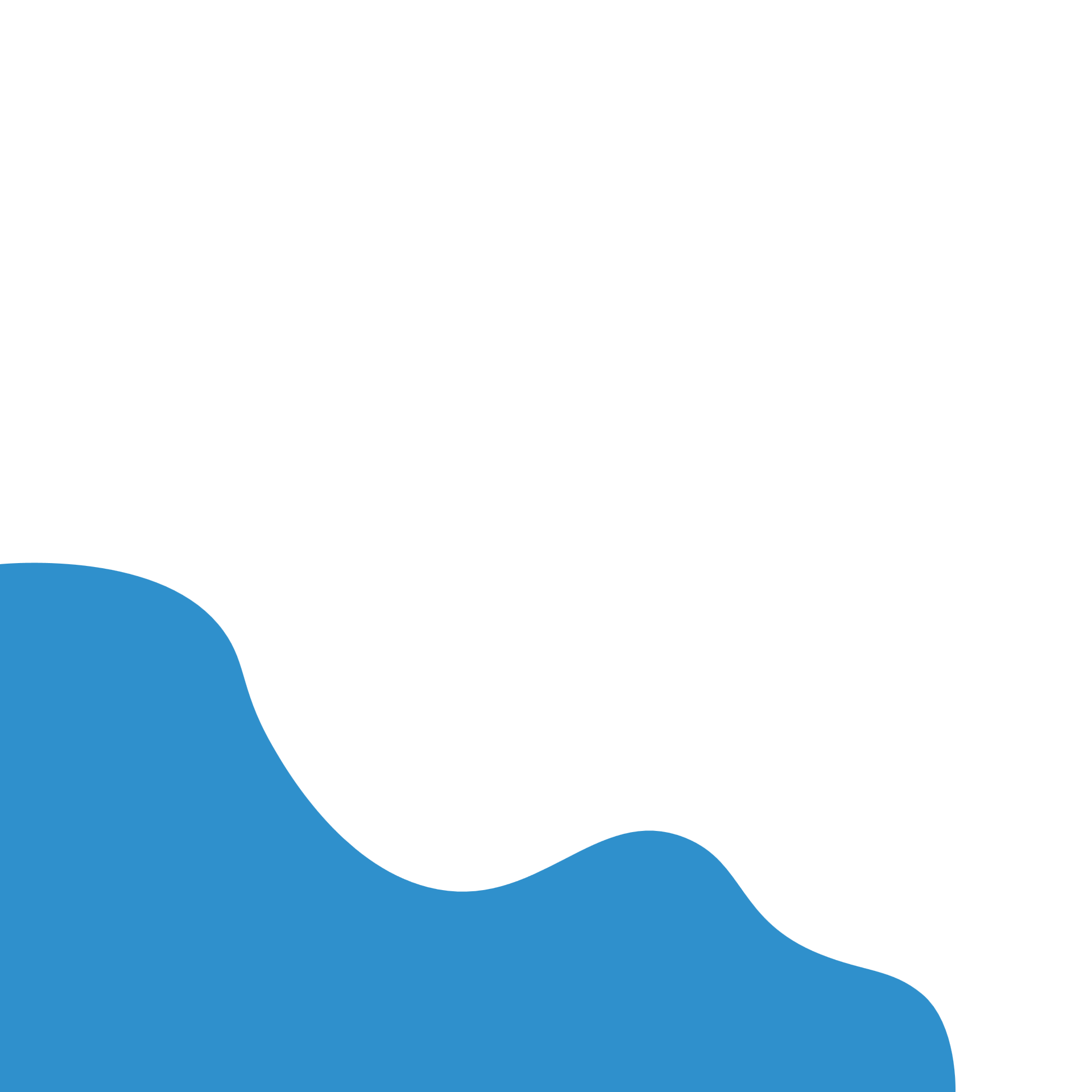 Diabetes Management:
Sanofi is developing advanced insulin delivery systems to simplify diabetes management and improve patient adherence.
Cancer Therapies:
Sanofi is working on novel immunotherapies and targeted therapies to enhance treatment options and outcomes for cancer patients.
Rare Disease Treatments:
Sanofi is innovating gene therapies for rare genetic disorders, aiming to offer more effective and targeted treatments.
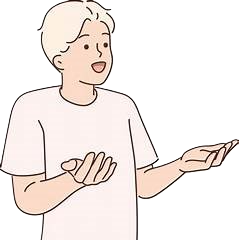 Sanofi’s Recent News: 
Sanofi has recently made headlines for launching advanced insulin delivery systems aimed at improving diabetes management.
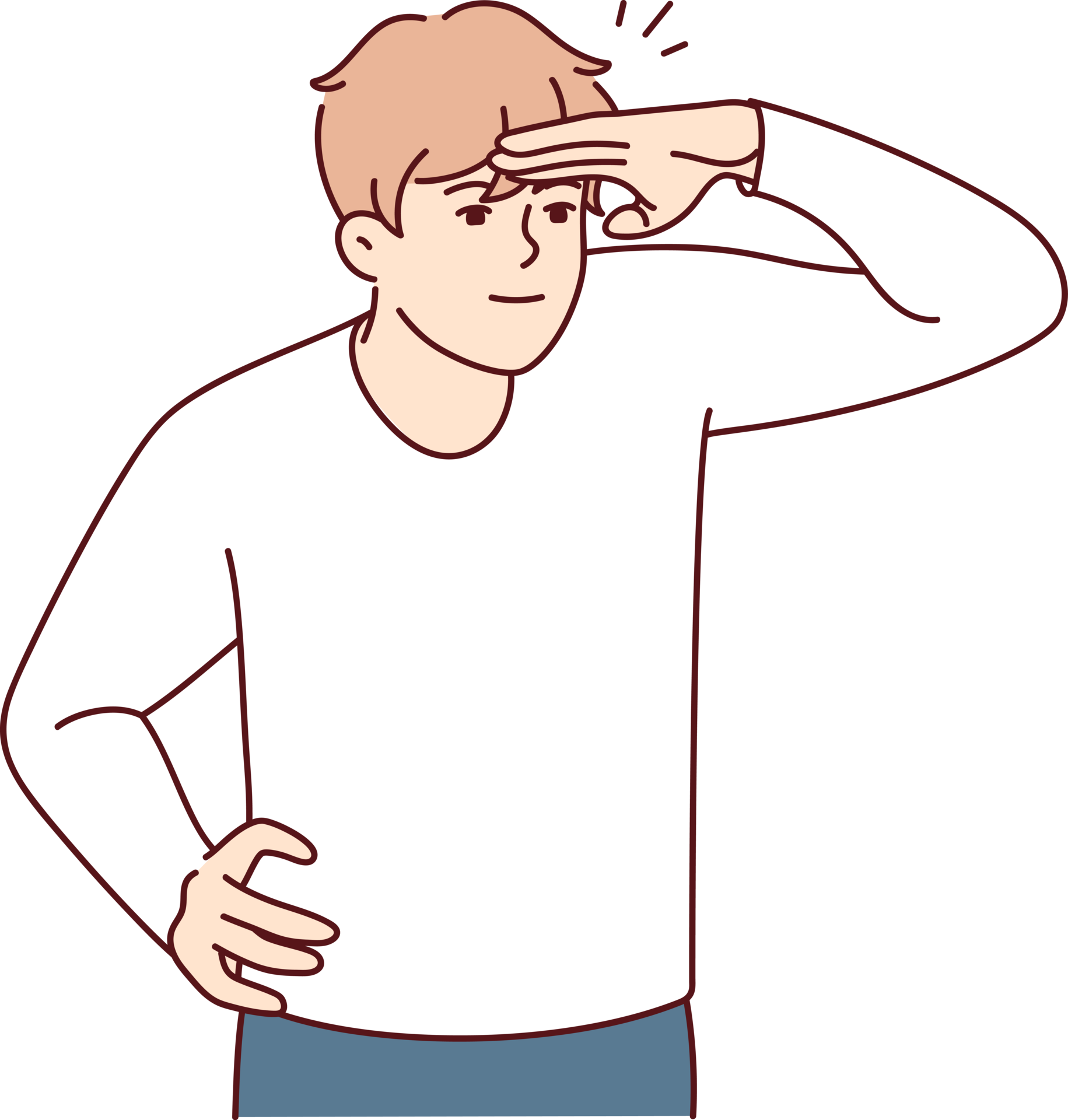 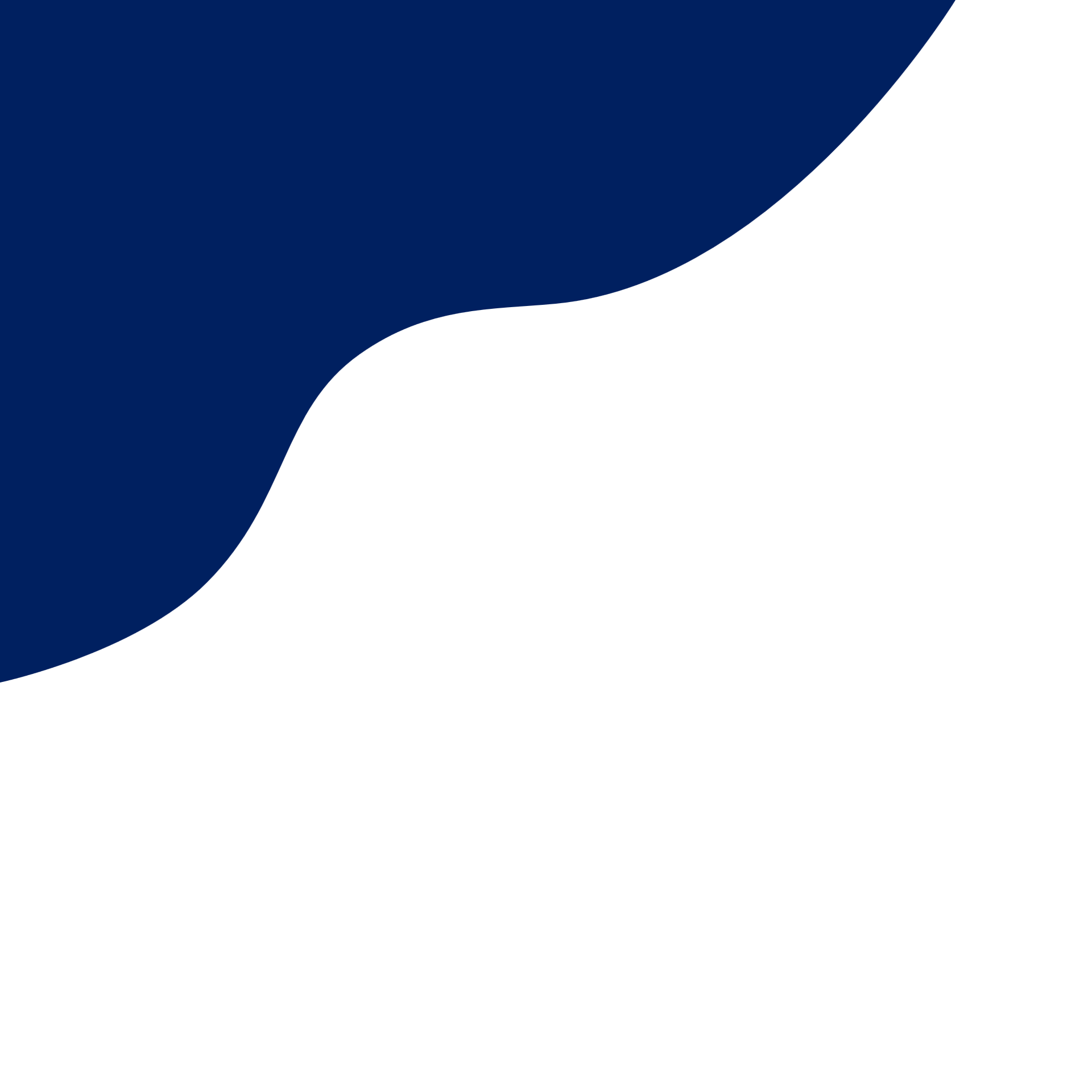 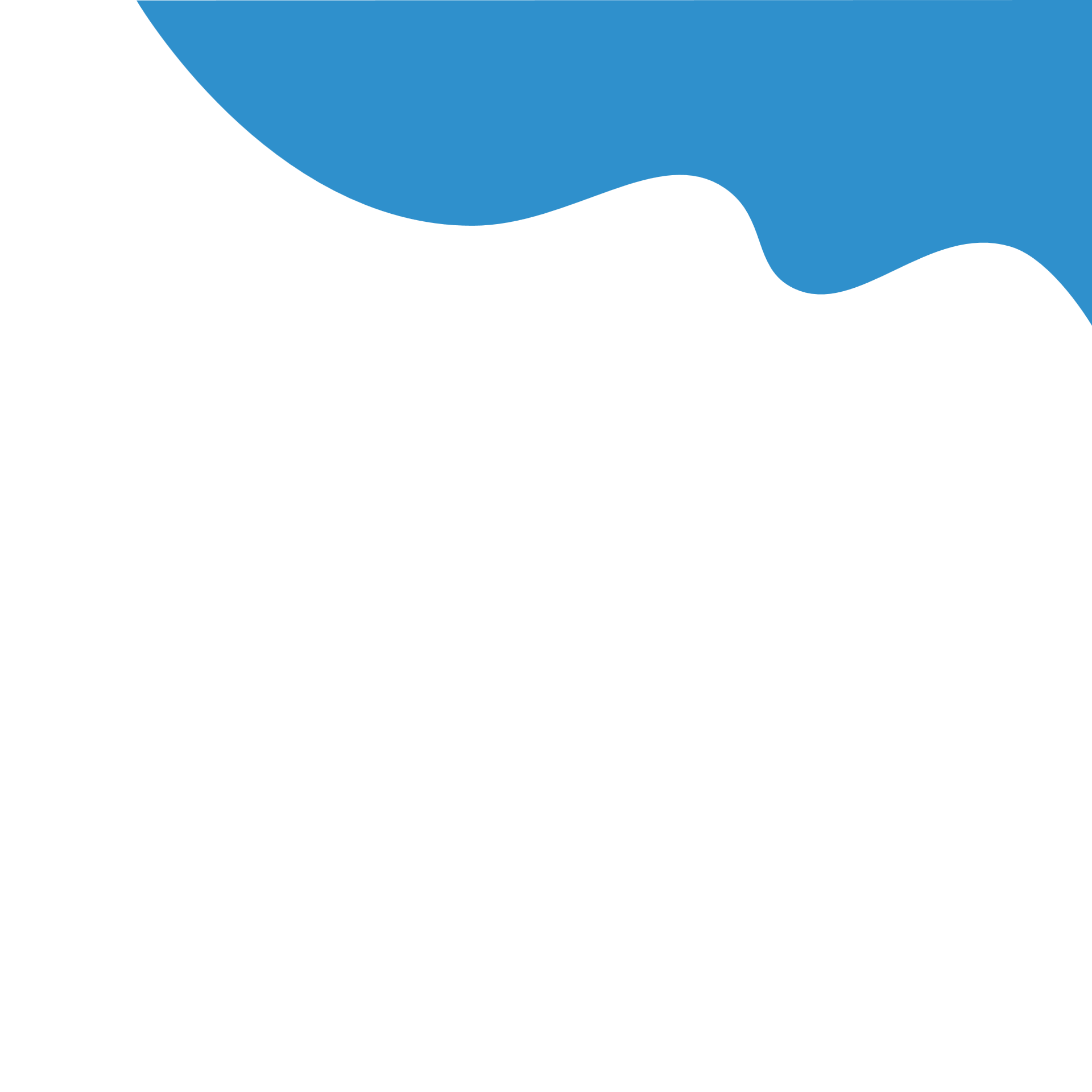 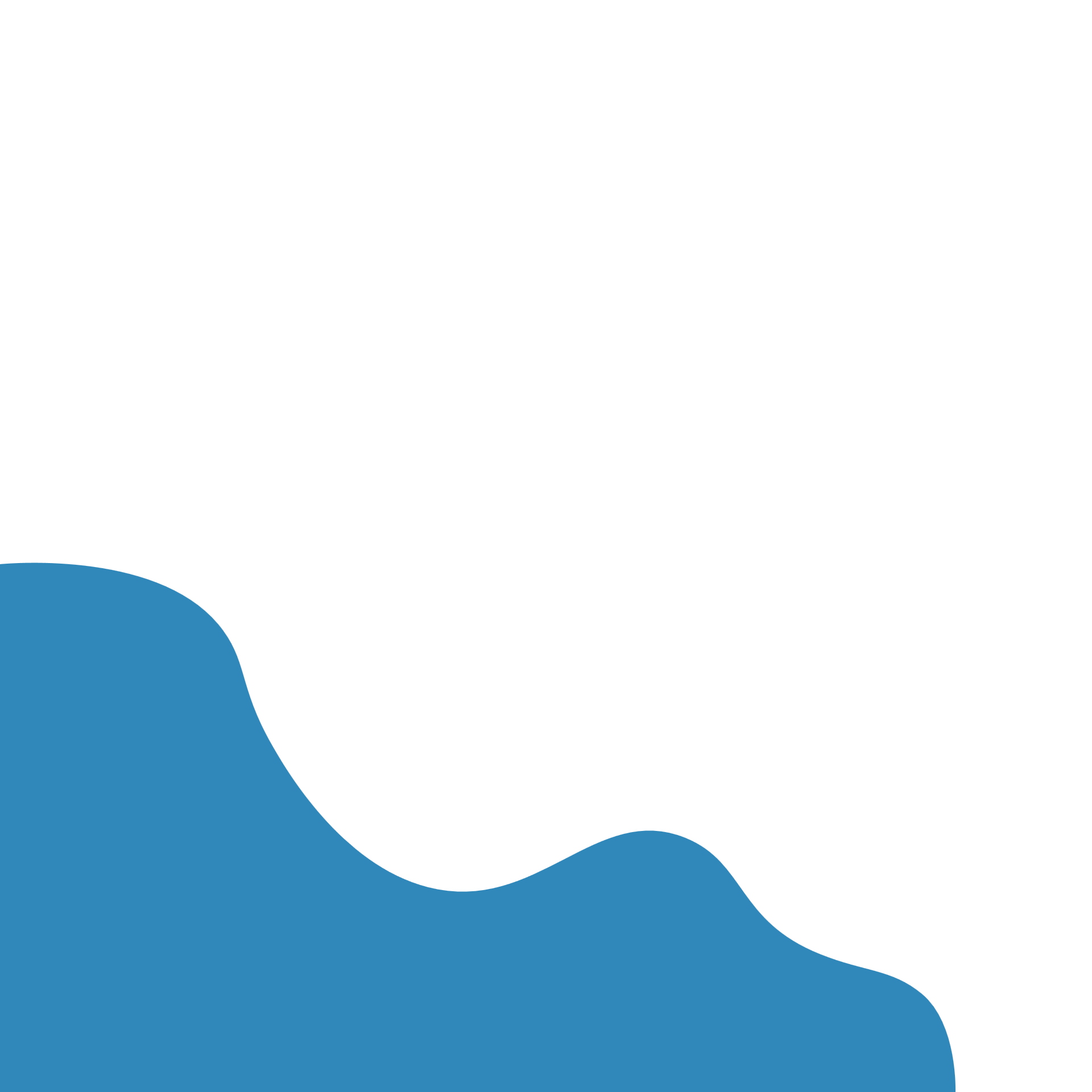 THANK YOU
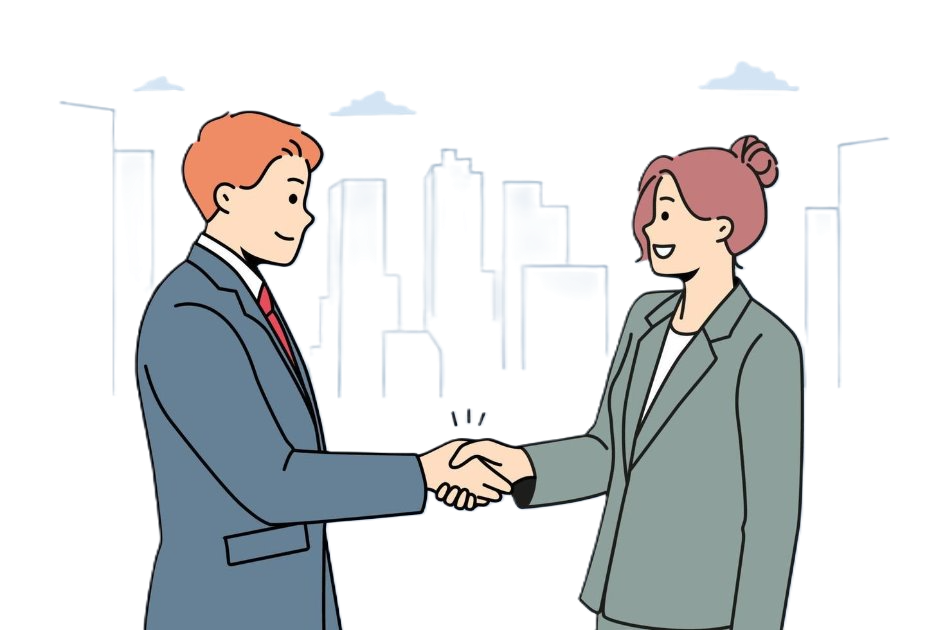 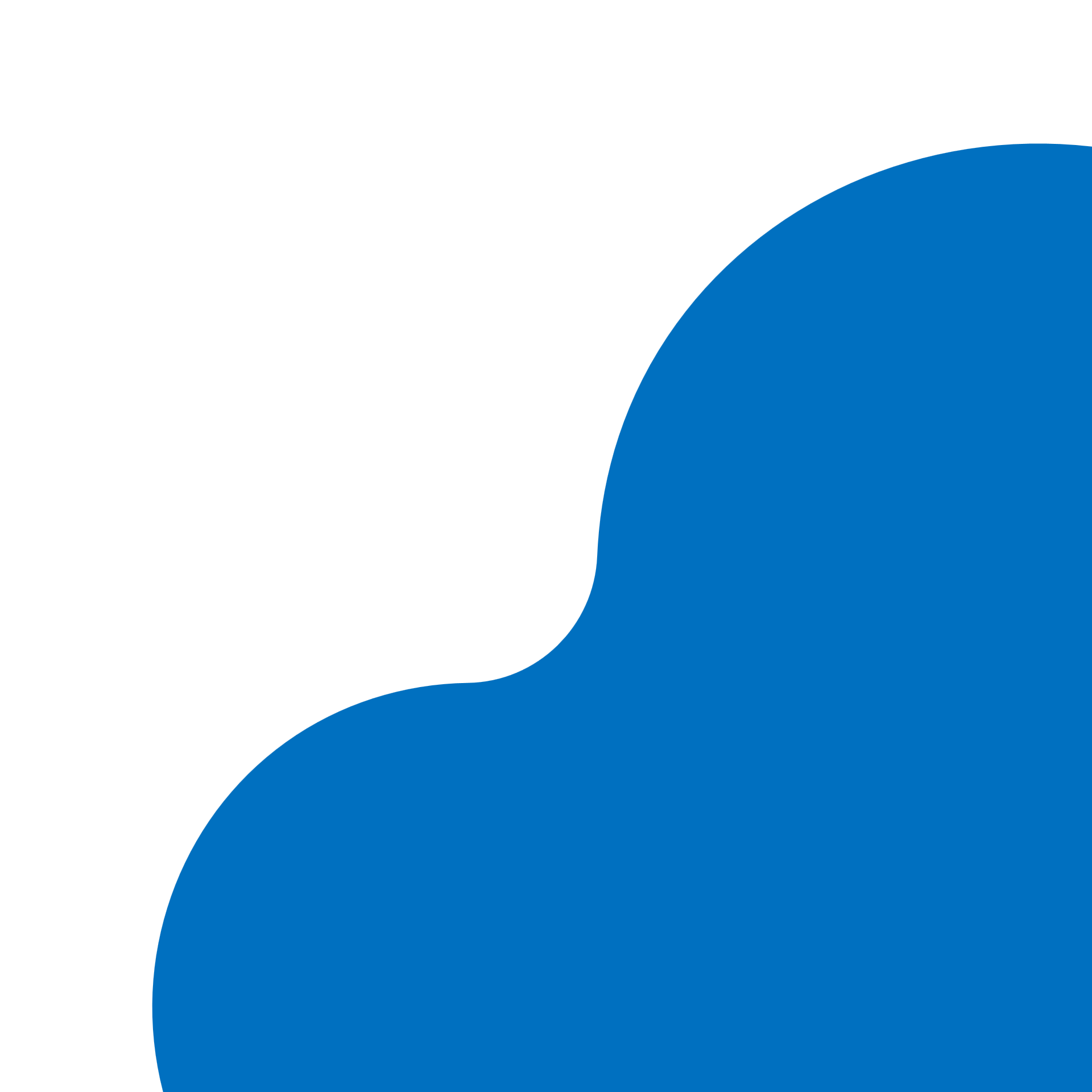